RNA PROCESSINGPart-1
mRNA processing
DNA



pre-mRNA




Mature mRNA




Protein
Transcription
pre-mRNA + specific proteins
hnRNP
Capping
m7G
Splicing
m7G
Cleavage + Polyadenylation
m7G
(A)n
Nucleus



Cytoplasm
Translation
m7G
2
mRNA Capping
RNA processing step 1: Capping
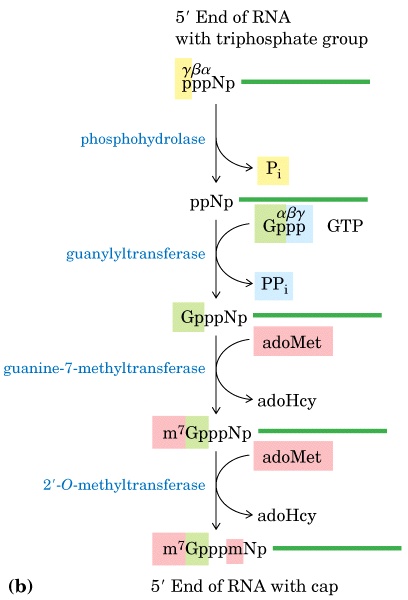 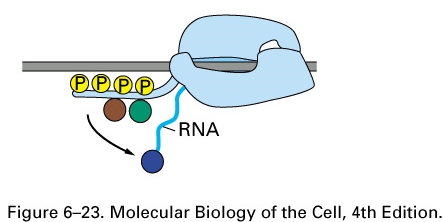 1. As soon as RNA pol has made 25nt
nascent RNA a 5’-cap is put on the 
mRNA.

2. Capping enzymes bind to the RNA polymerase tail (C terminal domain) and are ready to cap the RNA as it is made.
4
[Speaker Notes: adoMet = S-adenosyl methionine
adoHcy = S-adenosyl homocysteine]
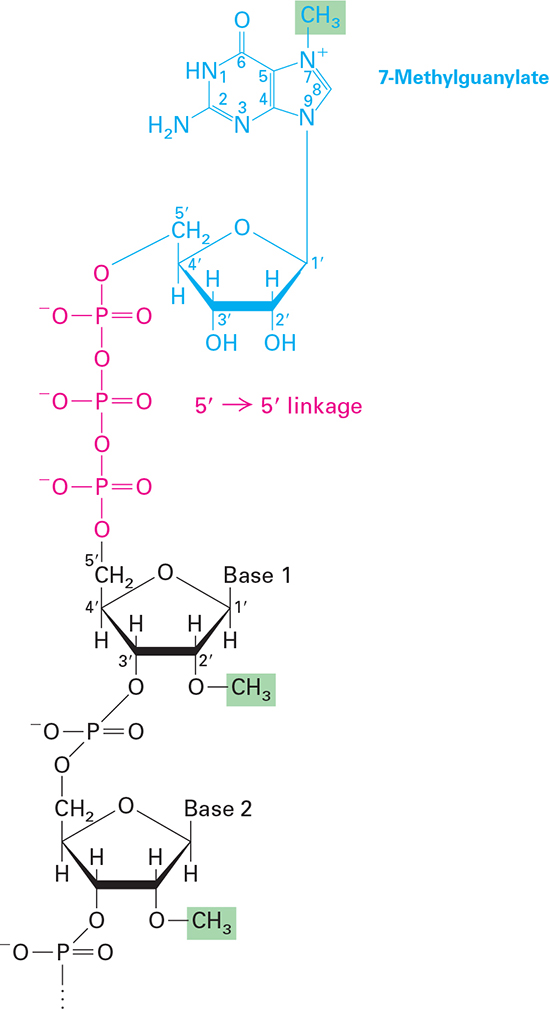 Reverse polarity 5’-5’ bond
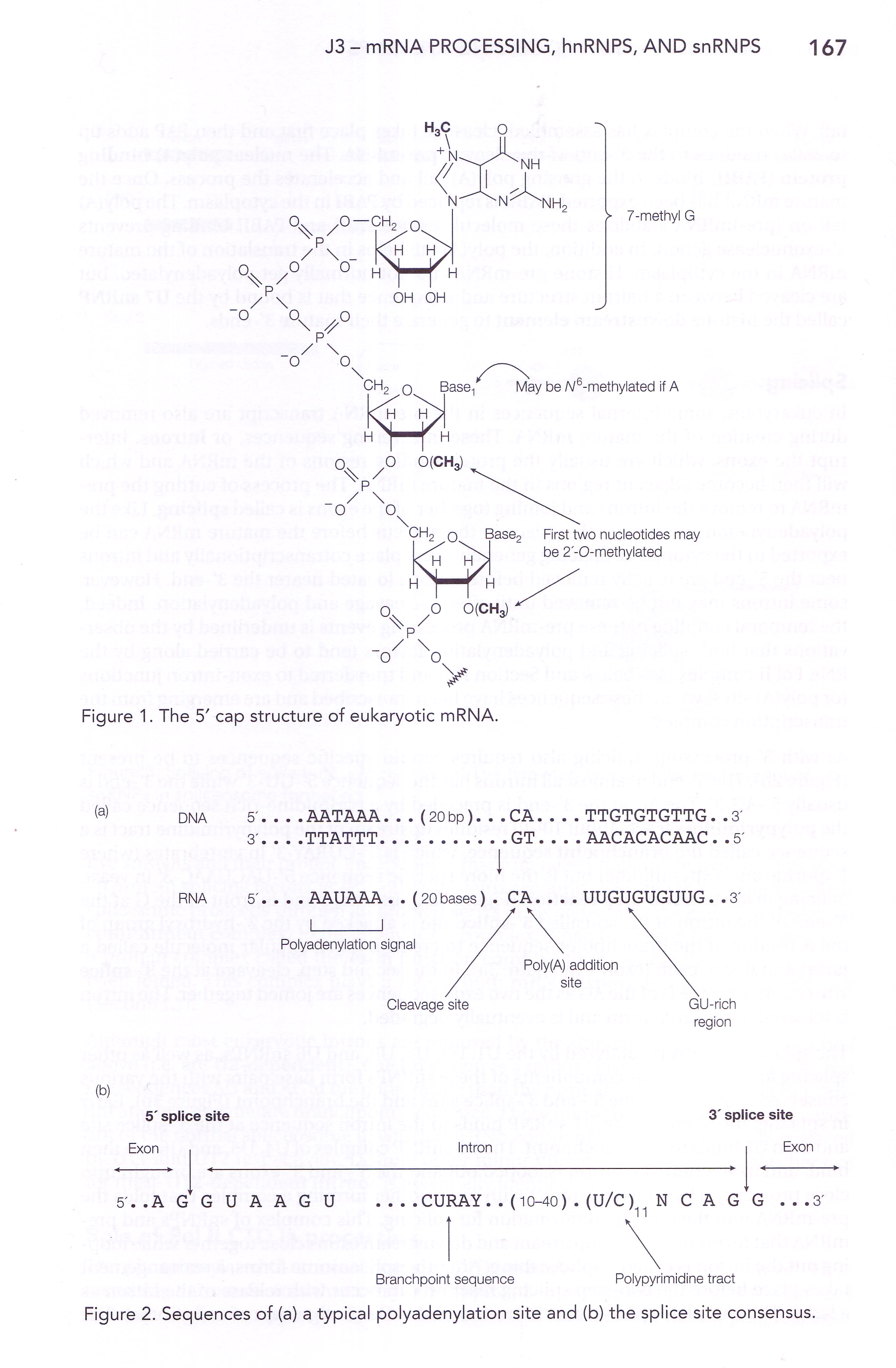 5
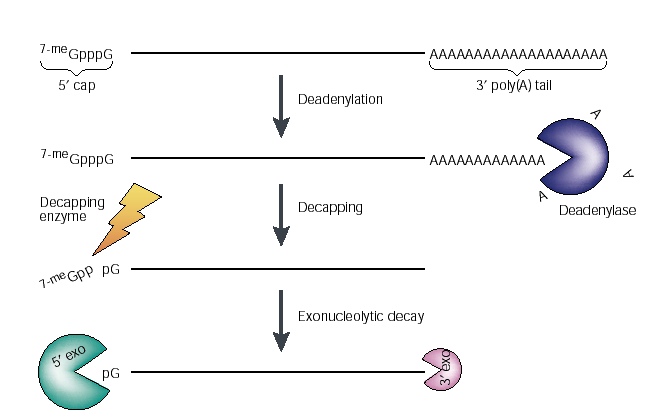 Functions of the mRNA cap
1. Facilitates splicing, 3’-endcleavage, polyadenylation, and perhaps    nuclear export. Cap needed for the first intron to be spliced.

2. The cap (together with the poly(A) tail) is vital for mRNA stability.
     Decapping is a key step in mRNA turnover.
6
[Speaker Notes: Reference:
Wilutz, C. J. et al. Nat. Rev. Mol. Cell Biol. 2, 237-246 (2001)]
Functions of the mRNA cap
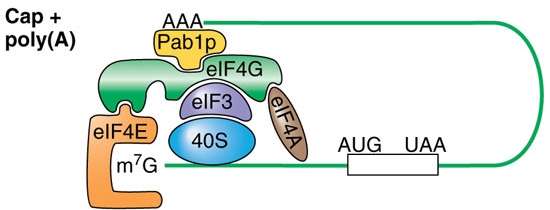 3. The cap enhances translation by binding to eIF4E and with the aid of the poly(A) tail provides scaffolding to directly bind and load the 40S ribosome for translation.
7
mRNA Polyadenylation
RNA processing step 3: Polyadenylation
Also called 3’ end formation.
Most cytoplasmic mRNAs have a polyA tail at the 3’ end, usually 80-250 b long.
a notable exception is histone mRNA.
AAAAAAAA…AAA
9
RNA processing step 3: Polyadenylation
Cap
AUG
STOP
AAUAA
G/U
5’UTR
3’UTR
AAUAA  and the GU-rich regions are the main signals, both well conserved across evolution in eukaryotes.

Cleavage occurs between these two sites, about 30 nt after the AAUAA.

PolyA is added to the free 3’ end.

AAUAA sequence can be many kilobases downstream of the stop codon.
10
Polyadenylation site
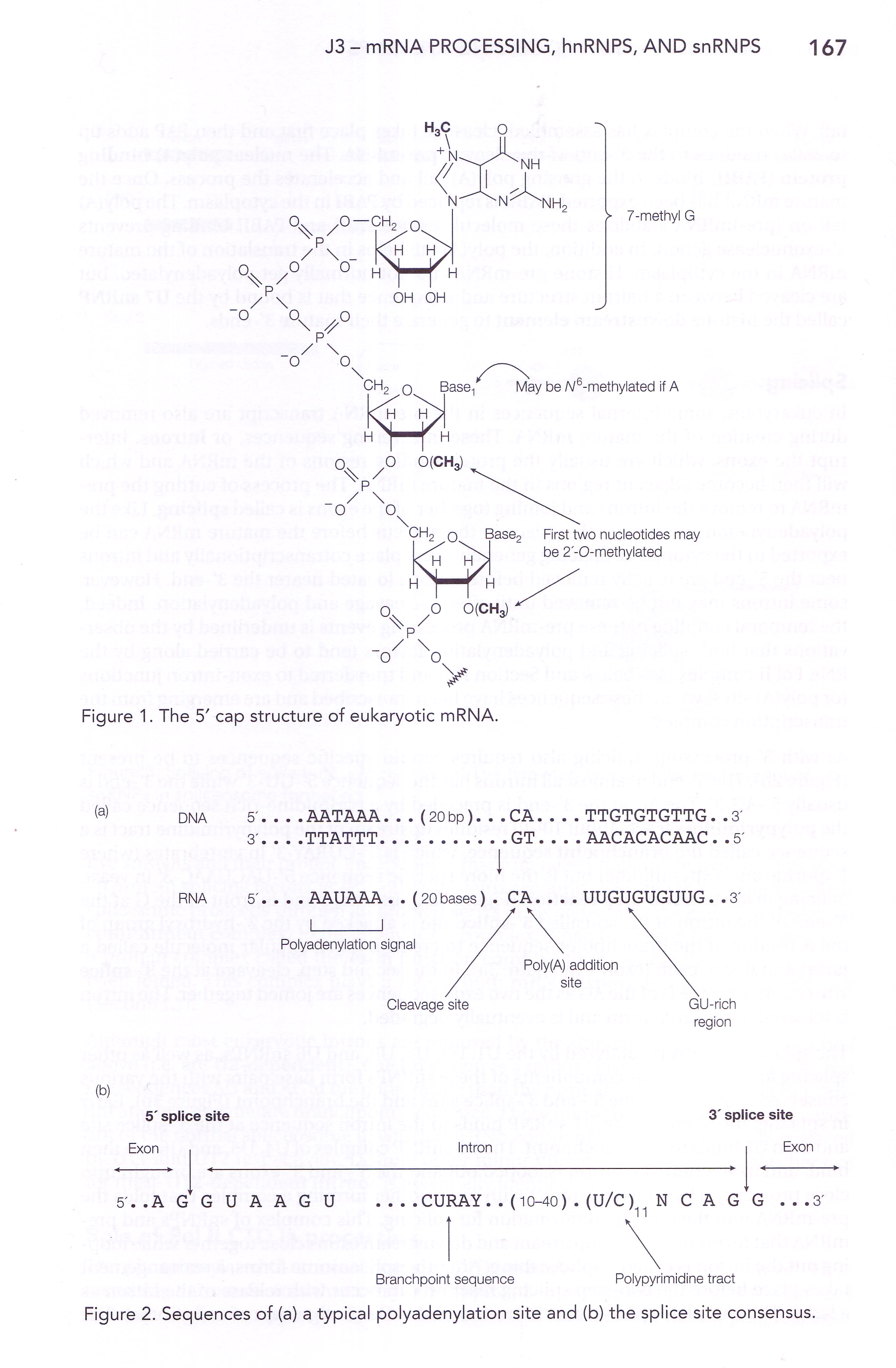 11
Polyadenylation
Cap
AUG
STOP
AAUAA
G/U
CPSF: Cleavage and Polyadenylation Specificity Factor
5 sub-units: Fip1, CPSF30, CPSF73, CPSF100, CPSF160
CPSF160 recognises the AAUAA
Fip1 and CPSF30 regulate binding at the AAUAA
CPSF73 carries out the actual cleavage

CStF: Cleavage Stimulation Factor
3 subunits: CstF50, CstF64, CstF77 
CstF64 recognises the G/U-rich region
CstF50 interacts with the pol II CTD
12
[Speaker Notes: Here you need to note that CPSF and CstF are protein complexes. Detailed knowledge of the subunits is not critical at this stage]
Polyadenylation
symplekin
Cap
AUG
STOP
AAUAA
G/U
Symplekin brings the CPSF and CStF complexes together.

Cleavage factors CF1 and CFII are recruited.

CFs and CPSF recruit poly adenylate polymerase PAP

Cleavage occurs between the AUAAA and G/U-rich region where CFs bind.
13
Polyadenylation
Cap
AUG
STOP
AAUAA
Cap
AUG
STOP
AAUAA
PAP adds a short poly A tail 

This is bound by PABP2 which accelerates PAP action leading to the addition of up to 250 As.
AAAAAAAAA
14
[Speaker Notes: PAB2 is localised in the nucleus, and will be replaced by the cytoplasmic PABP1]
Example: Calcitonin and CGRP Come from the Same Gene
The tissue it’s expressed in determines which  mature mRNA is produced
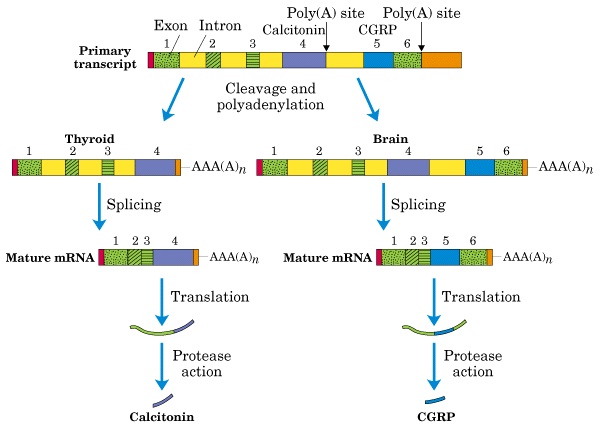 15
[Speaker Notes: The pre-mRNA has 2 polyA sites, one used in thyroid and one in brain.
Calcitonin is a calcium regulating hormone only produced in Thyroid.
Calcitonin gene-related protein (CGRP) is a neurotransmitter only produced in neurons.]
Poly(A) mutations causing disease


Loss-of-function 
•Alpha-thalassemias (Higgs et al, 1983; Harteveld et al, 1994) 
•Beta-thalassemias (Orkin et al, 1985; Jankovic et al, 1990; Rund et al, 1992; van Solinge et al, 1996) 
•IPEX syndrome (Bennett et al, 2001) 
•Metachromatic leukodystrophies (Gieselmann et al, 1989) 
•Fabry disease (Yasuda et al, 2003) 
•Acetyltransferase 1 polymorphism in colorectal cancer (Bell et al, 1995) 
•Insulin-like growth factor 1 deficiency (Bonapace et al, 2003) 
•X-linked severe combined immunodeficiency (Hsu et al, 2000)

Gain-of-function Thrombophilia (Gehring et al, 2001; Ceelie et al, 2004; Danckwardt et al, 2004, 2006b, 2007; Kuwahara et al, 2004)
16
[Speaker Notes: Loss or gain of function mutations affecting polyadenylation can cause disease.

Reference:
3′ end mRNA processing: molecular mechanisms and implications for health and disease. Sven Danckwardt, Matthias W Hentze and Andreas E Kulozik. EMBO J. 2008 February 6; 27(3): 482–498.]
Functions of the Poly(A) Tail
Promotes mRNA stability 
Deadenylation (shortening of the polyA tail) can trigger rapid degradation of the mRNA

Enhances translation
	- promotes recruitment by ribosomes: bound by a polyA-binding protein in the cytoplasm called PABP1

	- synergistic stimulation of translation with Cap.
17